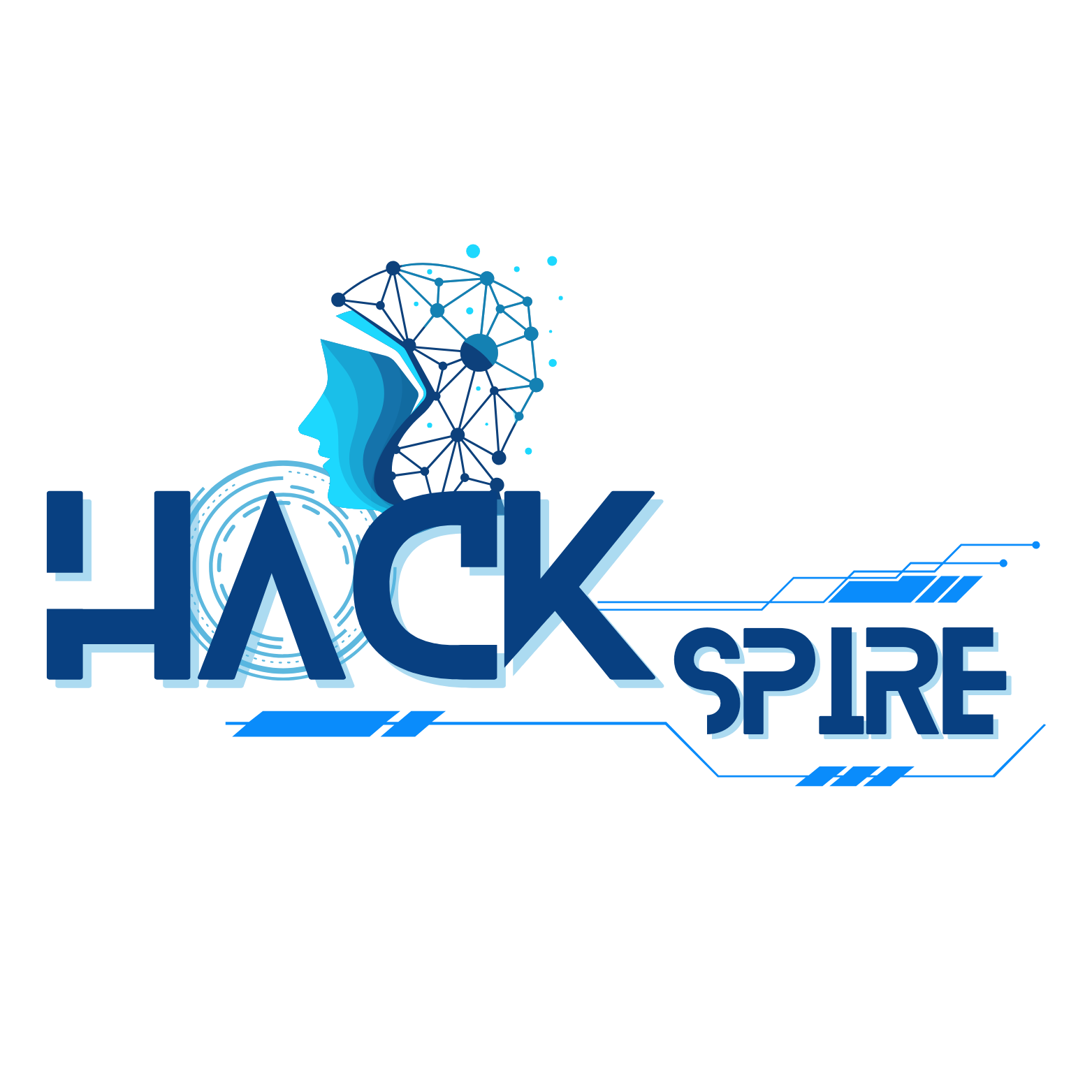 Basic Details of the Team and Problem Statement
PS Code:
   Problem Statement Title:
Team Name:
Team Leader Name:
Institute Code (AISHE):
Institute Name:

Theme Name:
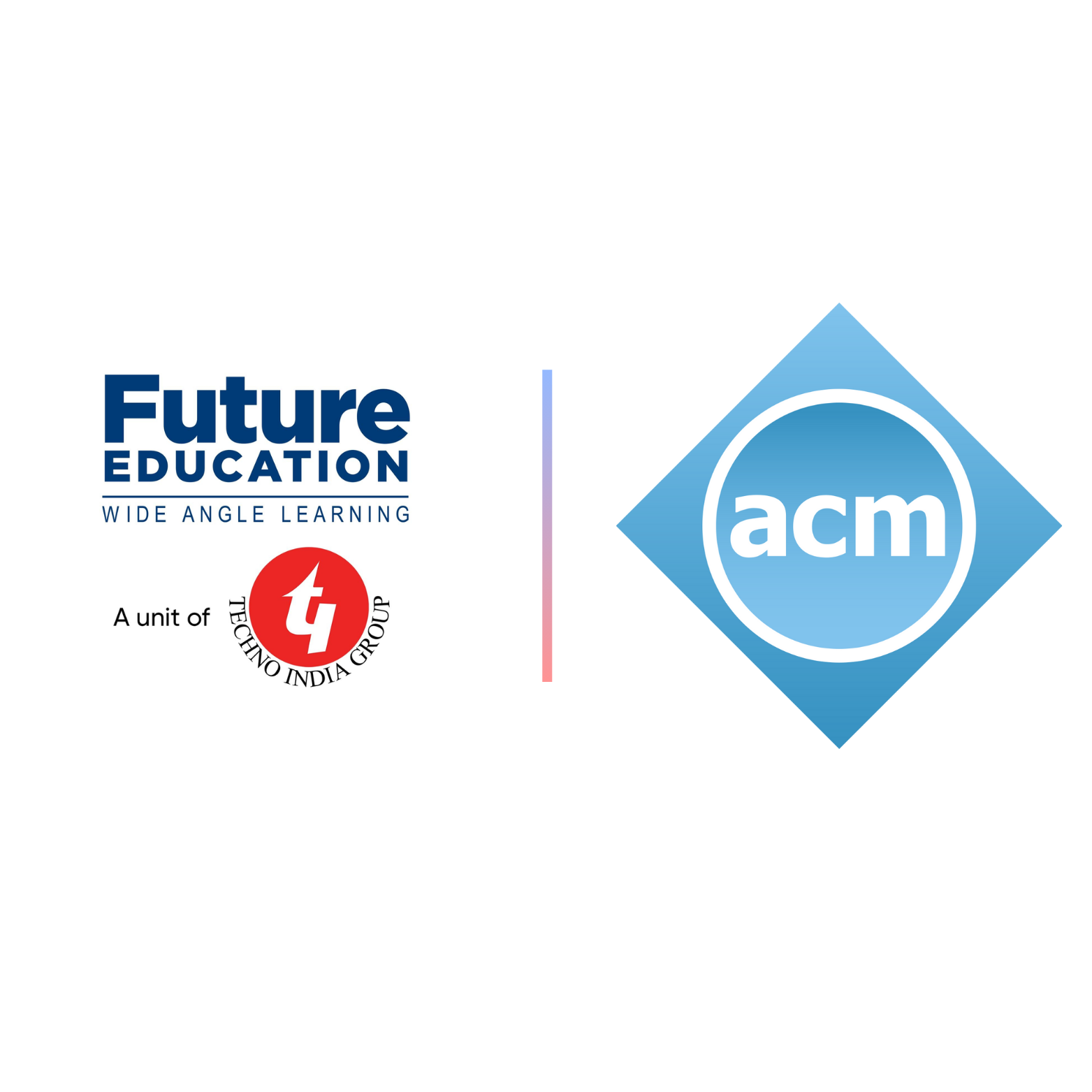 Idea/Approach Details
Add process flow chart or simulated image of prototype or any relevant image related to your idea
Describe your idea/Solution/Prototype here:
Describe your Technology stack here:
2
Idea/Approach Details
Describe your Use Cases here
Describe your Dependencies / Show stopper here
3
Team Member Details
Team Leader Name: Type Your Name Here
Branch (Btech/Mtech/PhD etc):			Stream (ECE, CSE etc):			Year (I,II,III,IV): 
Team Member 1 Name: Type Your Name Here
Branch (Btech/Mtech/PhD etc):			Stream (ECE, CSE etc):			Year (I,II,III,IV): 
Team Member 2 Name: Type Your Name Here
Branch (Btech/Mtech/PhD etc):			Stream (ECE, CSE etc):			Year (I,II,III,IV): 
Team Member 3 Name: Type Your Name Here
Branch (Btech/Mtech/PhD etc):			Stream (ECE, CSE etc):			Year (I,II,III,IV): 
Team Member 4 Name: Type Your Name Here
Branch (Btech/Mtech/PhD etc):			Stream (ECE, CSE etc):			Year (I,II,III,IV): 
Team Member 5 Name: Type Your Name Here
Branch (Btech/Mtech/PhD etc):			Stream (ECE, CSE etc):			Year (I,II,III,IV): 
Team Mentor (Optional) Name: Type Your Name Here
Category (Academic/Industry): 		      Expertise (AI/ML/Blockchain etc): 		Domain Experience (in years):
Important Pointers
Please ensure below pointers are met while
Kindly keep the maximum slides’ limit to 4 pages.
All the topics should be utilized for description of your idea.
Try to avoid paragraphs and post your idea in points.
Keep your explanation precise and easy to understand.
Idea should be unique and novel. Plagiarism will not be tolerated.
You need to save the file in PDF format and upload the same on portal. No PPT, Word Doc or any other format will be supported.
You can delete this slide (Important Pointers) when you upload the details of your idea on the portal.
5